TRANSNASAL DELIVERABLESPharmaceutical Delivery Systems  “Urgent Medicine Delivery When Every Second Counts”
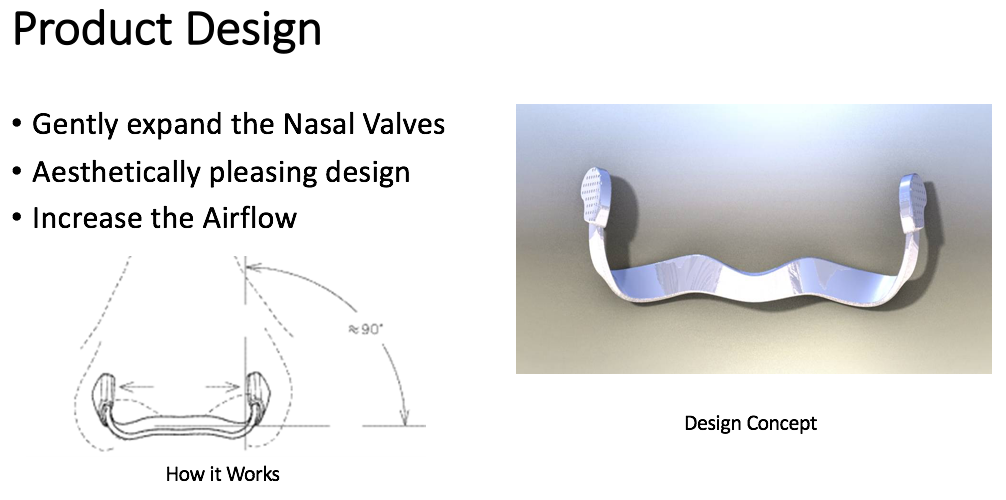 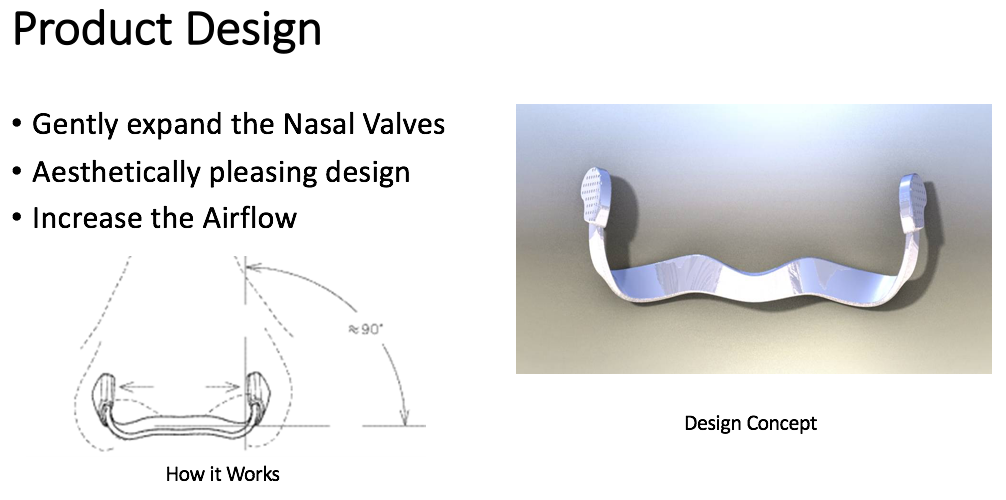 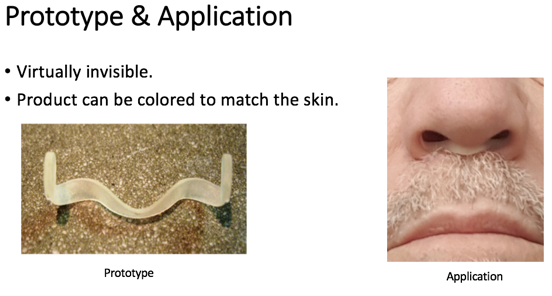 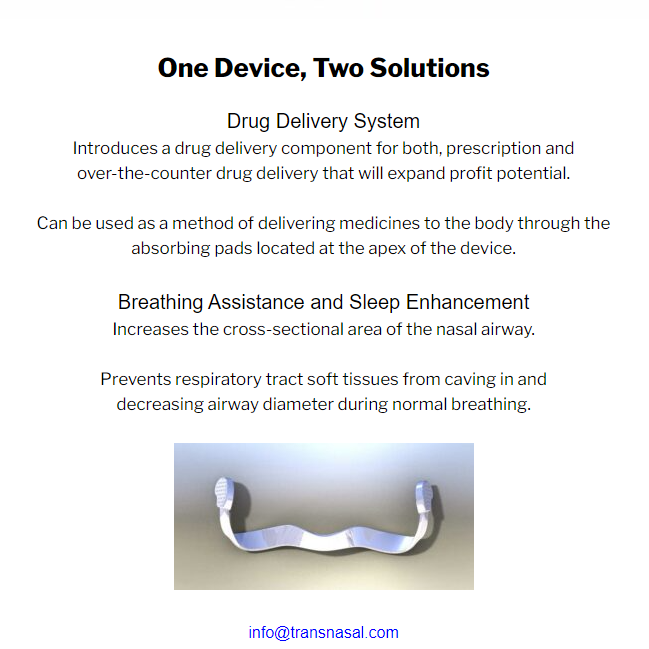 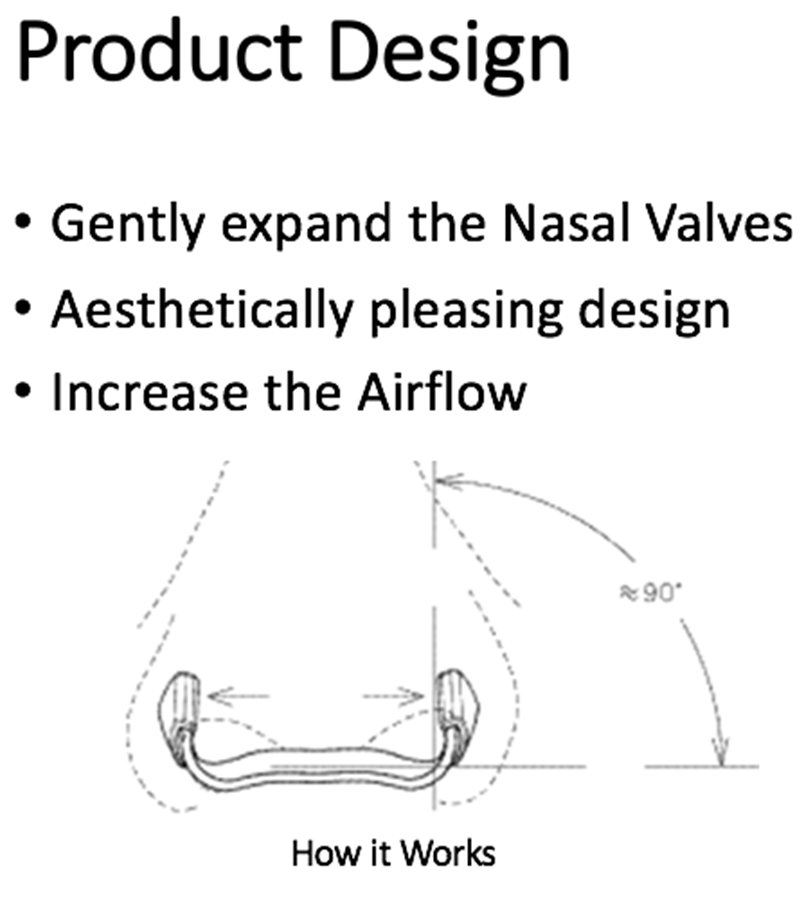 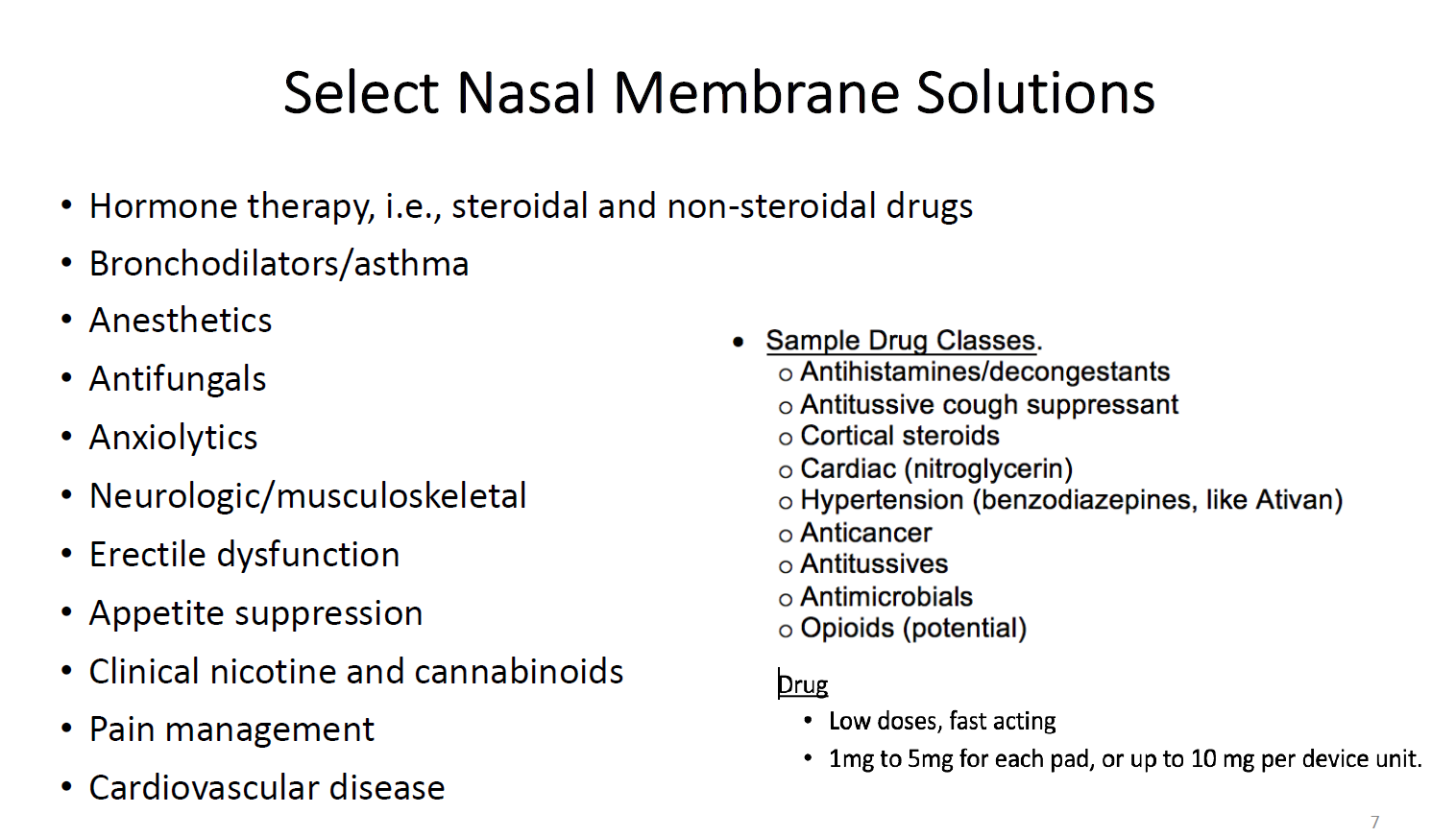 4
Patent Protection
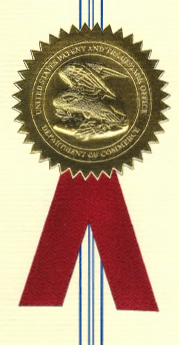 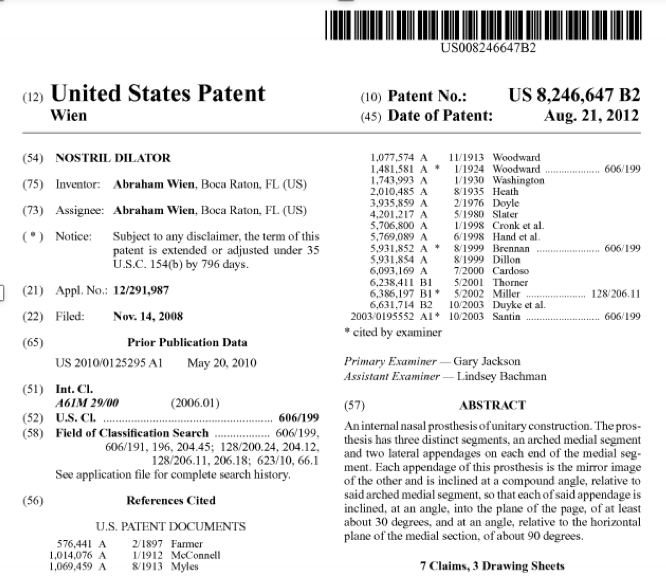